Goal:  The learner will write probabilities.
Lesson 13.1
Experiment:  an activity that has can have different results each time it’s preformed.
Tossing a coin
Outcome:  one possible result
Tossing a coin and getting “heads”
Event:  a collection of outcomes.
Favorable outcomes:  Specific outcomes of an event.
Only getting “heads” when tossing a coin
Vocabulary
How to find probability
Finding a Probability
You can write them as a decimal, fraction or percent.
P = 0  	        P = 0.25             P= 0.50               P=0.75                P=1
Impossible      Unlikely             Likely to               Likely                  Certain
                                                 occur half the 
                                                        time
Probabilities
You roll a number cube.  Find and describe the probability of the event.

You roll an odd number.


You roll a whole number.


You roll a 7.


You roll a number less than 3.
Example
Complementary Events:  two events that have no outcomes in common 
Together they contain all the outcomes of the experiment.
They add to 1.
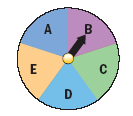 The outcomes on the spinner are equally likely.  You spin the spinner.
Find the probability of spinning a vowel.


What is the complement of spinning a vowel?

Predict the number of spins out of 50 that will be consonants.
1
A
6
1
B
4
3
C
4
5
D
6
You randomly choose a marble from a bag of 2 blue, 3 yellow, 4 green, and 3 red marbles. What is the probability that you will not choose a blue marble?
Example
P.685 #1-18, 20,21
Assignment